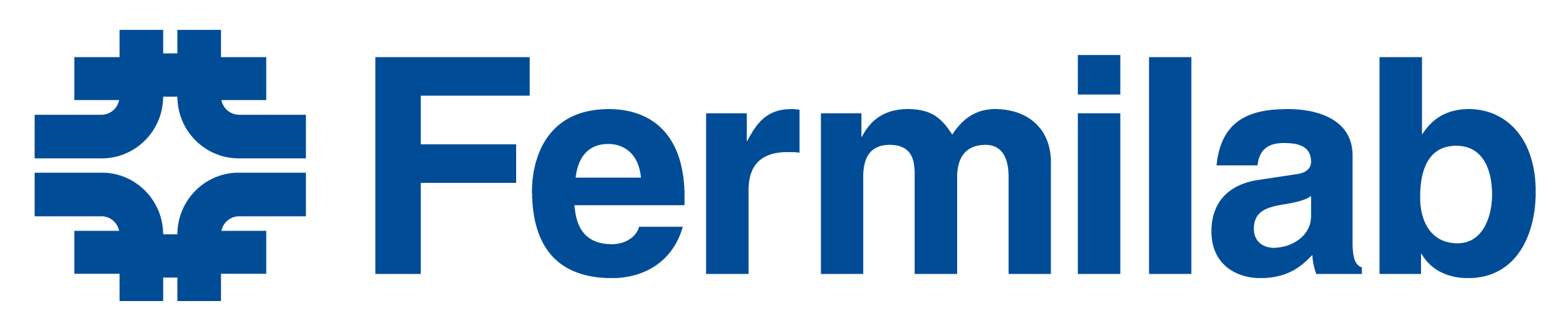 Lab 6 PMT (R669) Stability Study
By: Brian Leung
Lab 6 Photomultiplier Tubes
Hamamatsu R669s
Testing stability and reproducibility of measurements
Carlos PMT – Wrapped, Issues with Sensitivity on boundary of PMT surface
Anna PMT – Newer PMT, Sensitivity is LOW, Issues with Gain
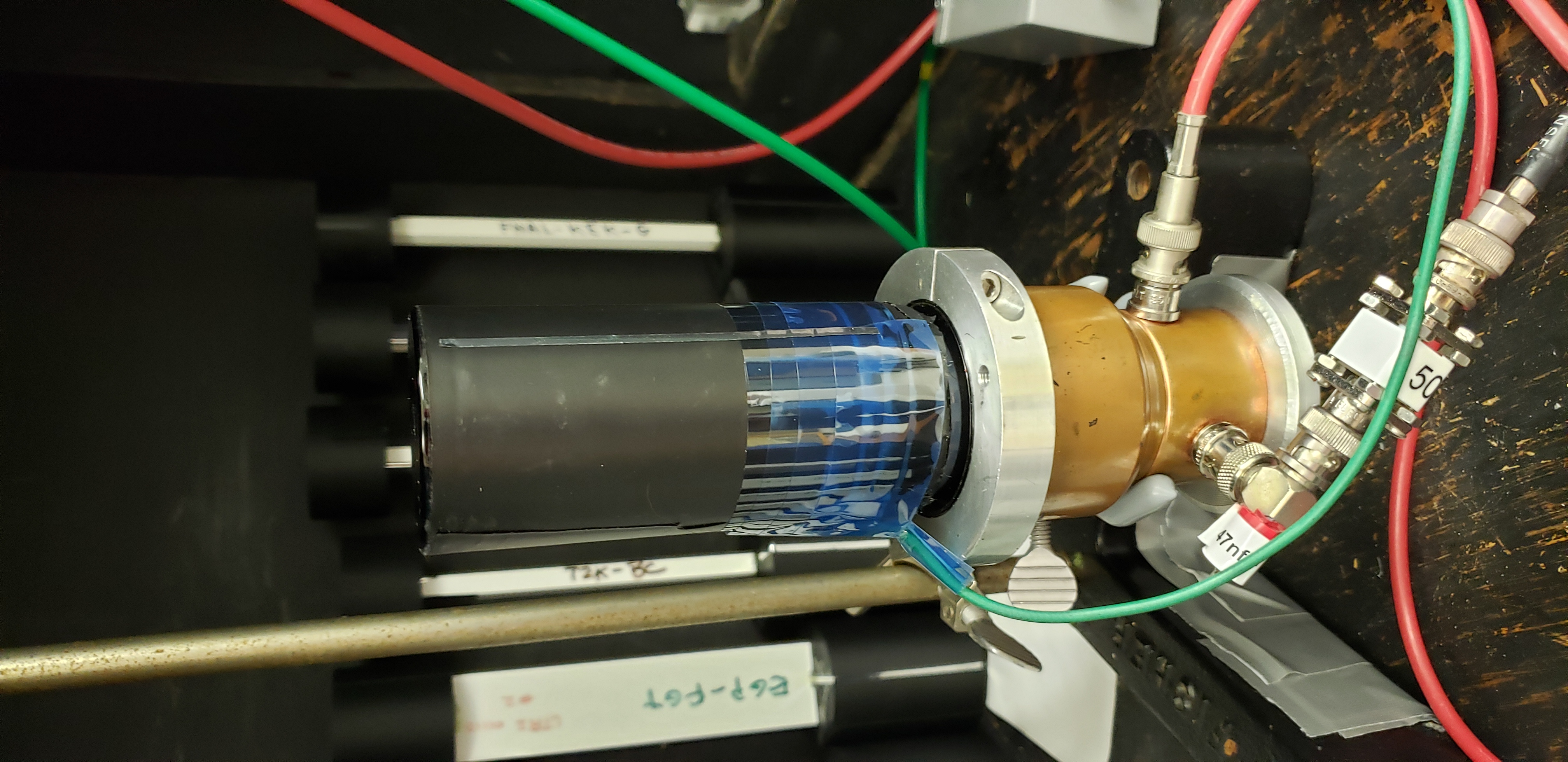 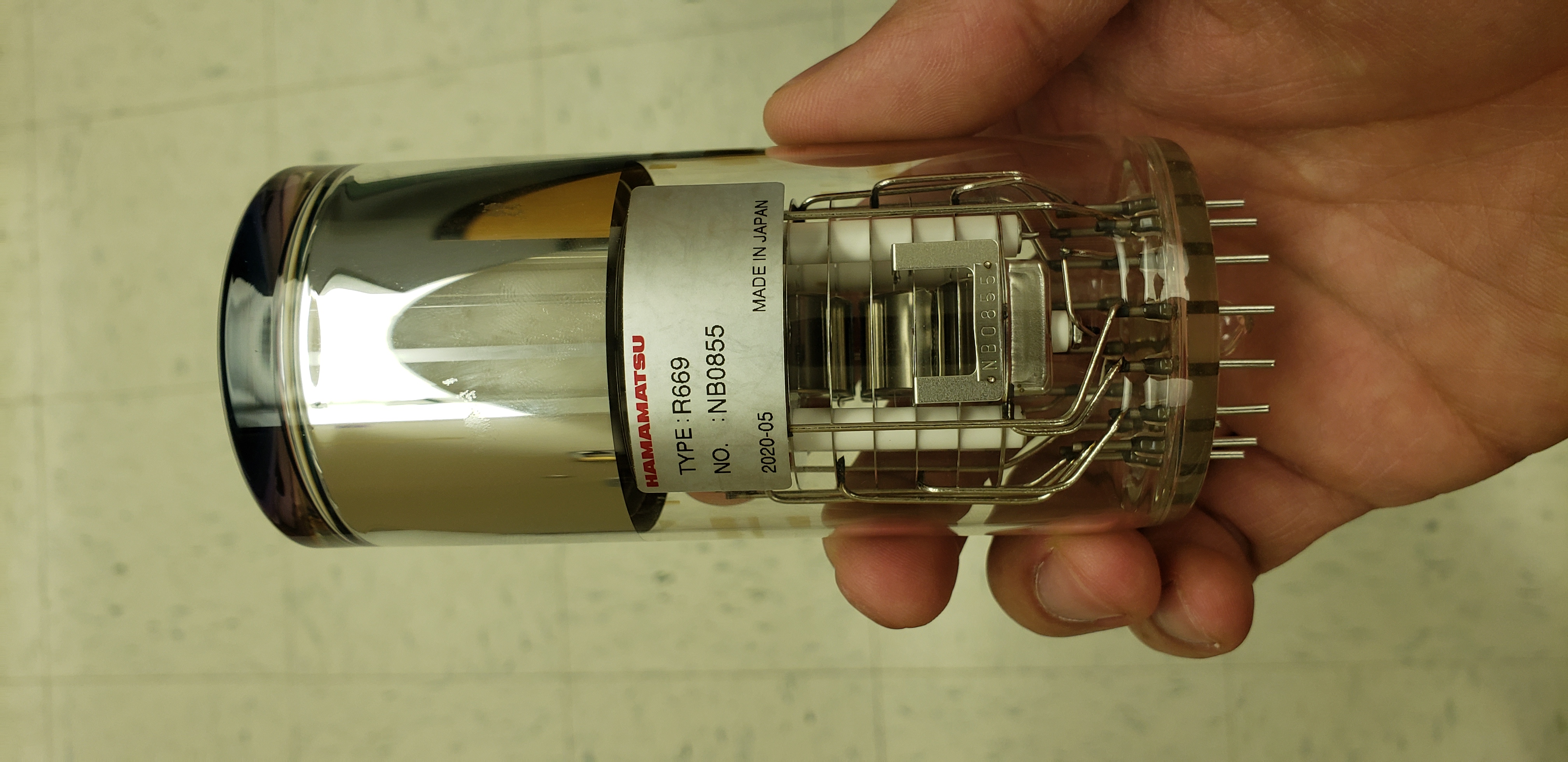 Lab 6 Test Setup
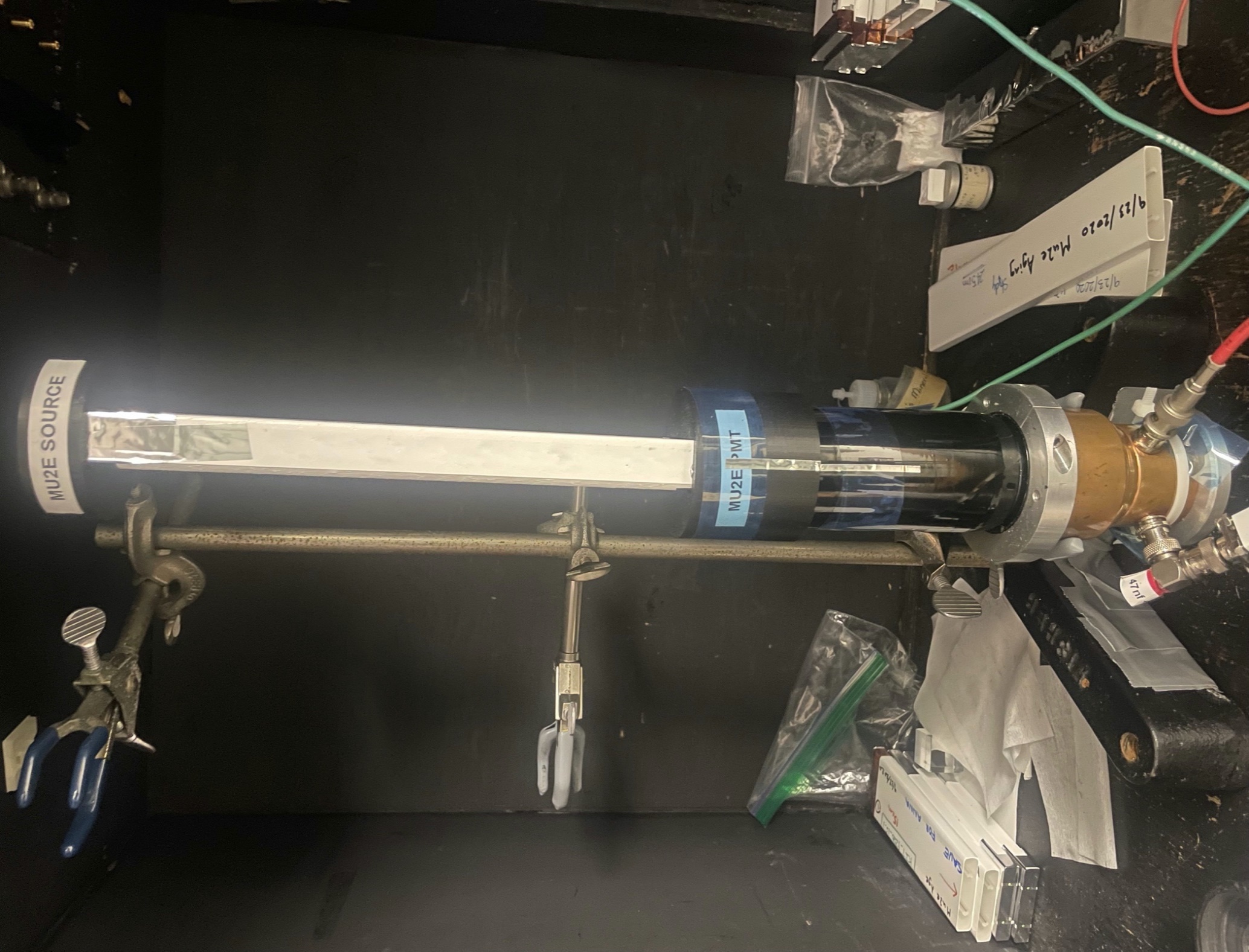 Measurements done in Lab 6 Dark Box following specific procedure (Voltages, Gain Settings, MAESTRO Settings, etc.)
Source = 207Bi
Samples and Source secured using 3D-printed fixtures
Ongoing Results
Each Sample measured 3 times 
Results are Averages of data
Compared to Reference Measurement from 5/11/22
Anna PMT had issues with Mu2e measurement (signal very low)
Lab 6 Polystyrene Polymer Studies (Update)
Blue Light Testing (Optic Sphere)
INEOS and LG Chemicals Pellets look promising
Oven Casting Runs for various PS Pellet Samples
Testing: 
AmSty 665, INEOS 1200, INEOS 153F (German), LG Chemicals 25SPI (Korean)
More PS Pellet Samples in the future (Kumho & Hyundai)
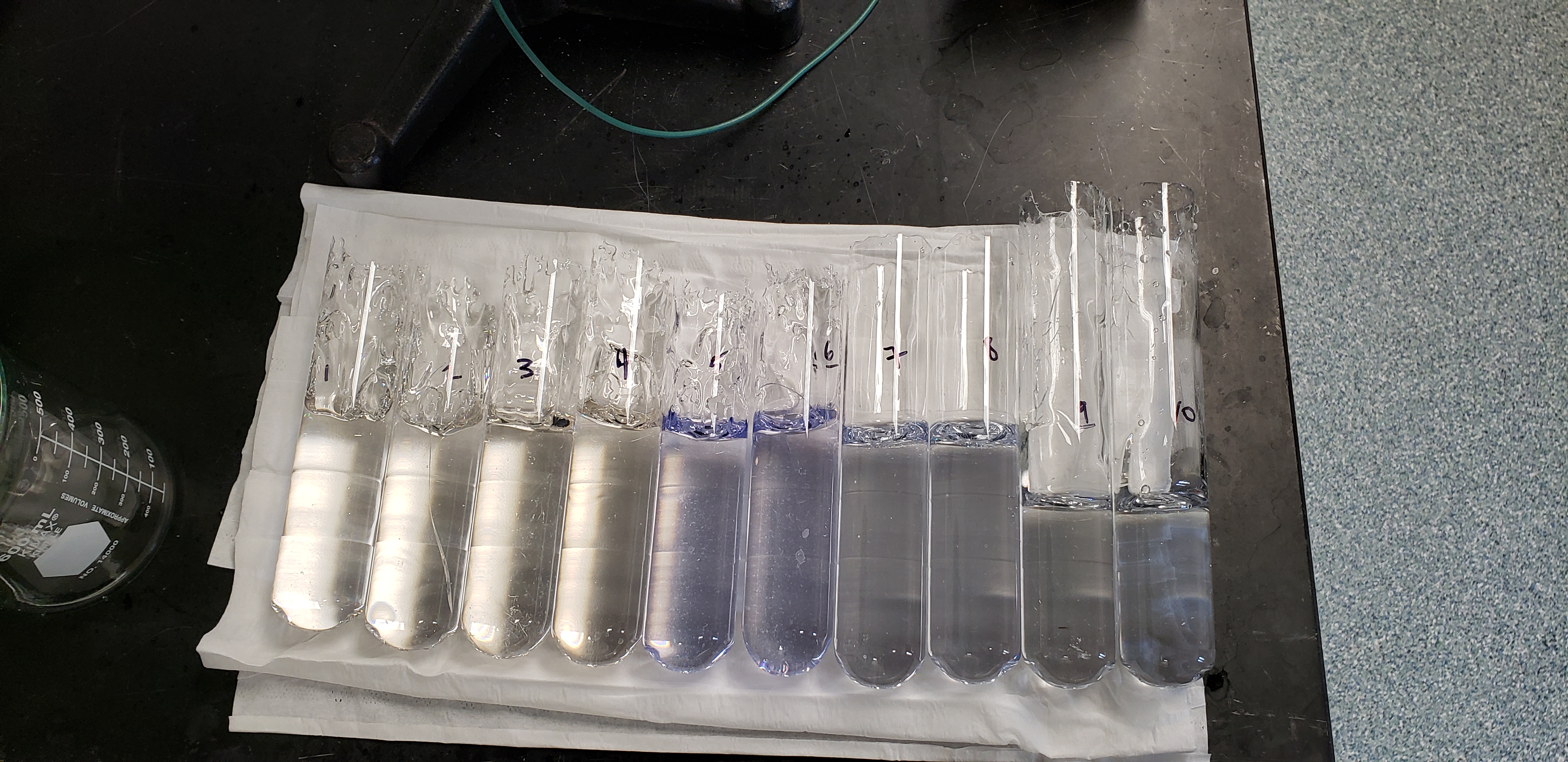 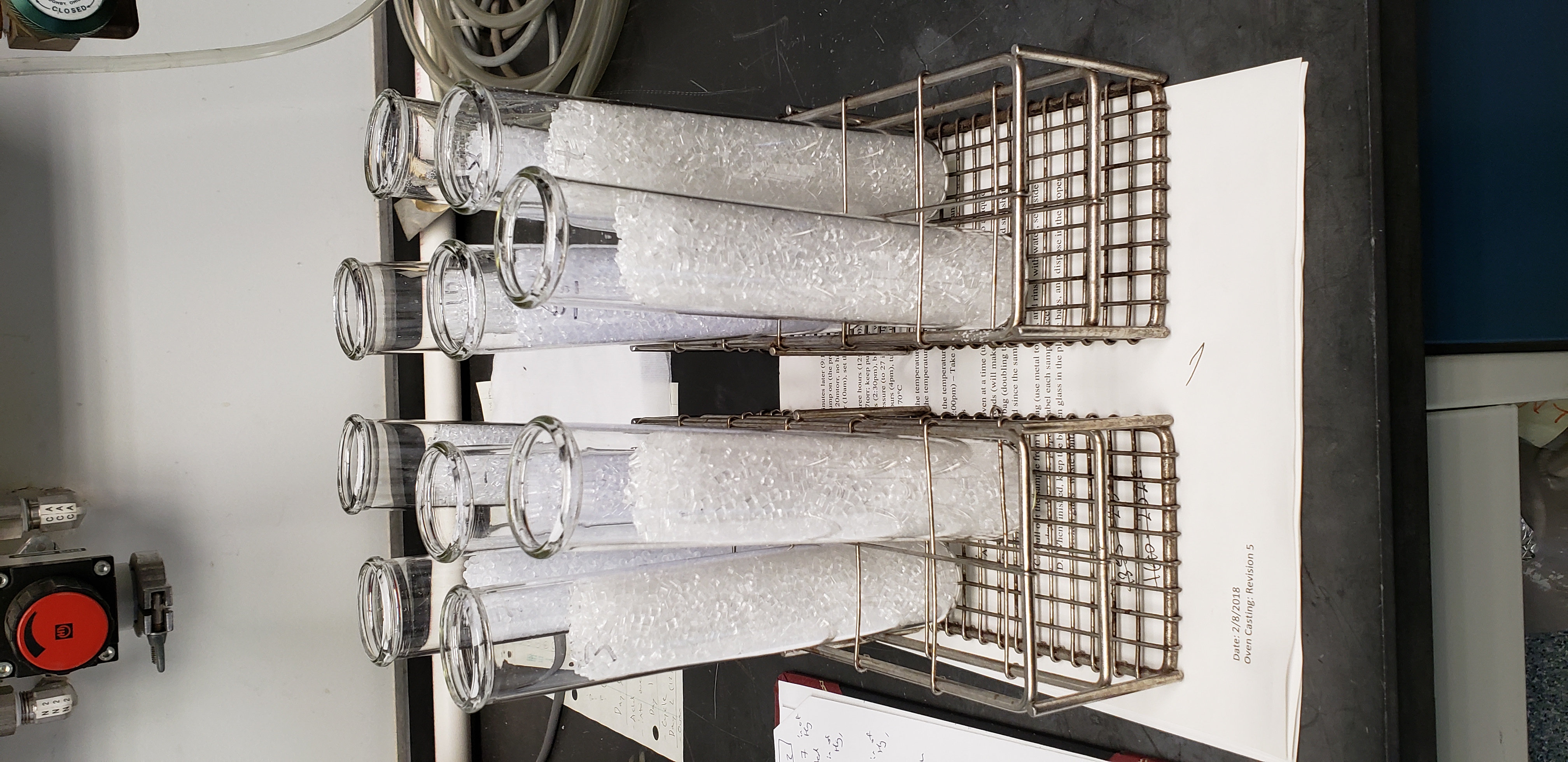